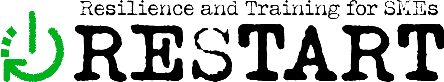 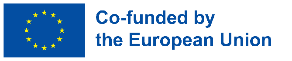 Kibernetička sigurnost u poslovanju
IZRADILA PARTNERSKA ORGANIZACIJA: Internet Web Solutions
RESTART – Osposobljavanje poduzetnika u svrhu otpornosti i razvoja
ERASMUS + 2021-1-SK01-KA220-VET-000034882
Podrška Europske komisije za izradu ove objave ne predstavlja odobrenje njenog sadržaja koji odražava stavove samih autora te se Komisija ne može smatrati odgovornom za bilo kakvu daljnju uporabu informacija sadržanih u ovoj objavi.
Ciljevi
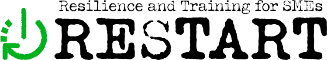 Na kraju ovog modula ćete:
Naučiti što je kibernetička sigurnost i koje su glavne prijetnje.
Razumjeti i spriječiti najčešće kibernetičke rizike tijekom rada od kuće i iz ureda.
Saznati kako pretraživati internet na siguran način.
Poboljšajte svoje IT i vještine vezane za kibernetičku sigurnost.
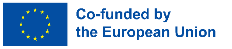 Podrška Europske komisije za izradu ove objave ne predstavlja odobrenje njenog sadržaja koji odražava stavove samih autora te se Komisija ne može smatrati odgovornom za bilo kakvu daljnju uporabu informacija sadržanih u ovoj objavi.
Sadržaj
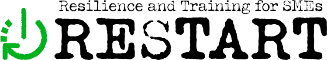 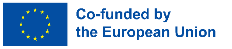 Podrška Europske komisije za izradu ove objave ne predstavlja odobrenje njenog sadržaja koji odražava stavove samih autora te se Komisija ne može smatrati odgovornom za bilo kakvu daljnju uporabu informacija sadržanih u ovoj objavi.
Osnove kibernetičke sigurnostiŠto je kibernetička sigurnost?
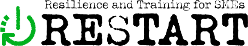 Pojam "cybersecurity“ odnosno kibernetička sigurnost nastao je 1970-ih zbog potrebe poduzeća da zaštite svoje računalne sustave od zlonamjernih napada koji bi mogli ugroziti njihovo funkcioniranje. 
Kibernetička sigurnost uključuje primjenu alata, tehnologija, politika, kontrola i postupaka u zaštiti ili oporavku mreža, sustava, uređaja i aplikacija od kibernetičkih napada koji su usmjereni na pristup, uništavanje ili mijenjanje osjetljivih informacija, ometanje tijeka rada ili iznuđivanje novca od organizacija ili pojedinaca.
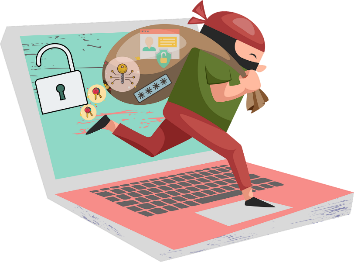 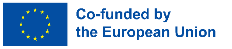 Podrška Europske komisije za izradu ove objave ne predstavlja odobrenje njenog sadržaja koji odražava stavove samih autora te se Komisija ne može smatrati odgovornom za bilo kakvu daljnju uporabu informacija sadržanih u ovoj objavi.
Osnove kibernetičke sigurnostiŠto je kibernetička sigurnost?
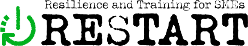 Prema izvješću Agencije Europske unije za kibernetičku sigurnost (ENISA) iz 2021., od ukupno 249 ispitanih europskih mikro, malih i srednjih poduzeća, njih 85% smatra da je kibernetička sigurnost ključna briga za njihovo poslovanje. Nakon pandemije, 45% mikro, malih i srednjih poduzeća implementiralo je u svoje poslovanje nove tehnologije kao odgovor na pandemiju, no 90% nije u to uključilo nove sigurnosne mjere.
Isto izvješće, koje pruža važne informacije o kibernetičkoj sigurnosti, prikazuje glavne sigurnosne incidente koje su pretrpjela europska mikro, mala i srednja poduzeća. Incidenti su prikazani na grafikonu.
Izvor: https://www.enisa.europa.eu/publications/enisa-report-cybersecurity-for-smes
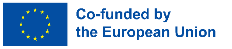 Podrška Europske komisije za izradu ove objave ne predstavlja odobrenje njenog sadržaja koji odražava stavove samih autora te se Komisija ne može smatrati odgovornom za bilo kakvu daljnju uporabu informacija sadržanih u ovoj objavi.
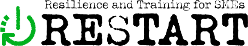 Osnove kibernetičke sigurnostiGlavne definicije – opća sigurnost
OSJETLJIVE INFORMACIJE
SIGURNOSNA KOPIJA
Kopija datoteka i programa koja je pohranjena na drugim uređajima ili drugim medijima, koja omogućava povrat informacija u slučaju kvara, gubitka ili krađe.
Informacije koje sadrže privatne ili povjerljive podatke, poput osobnih ili bankovnih podataka.
SOFTVER
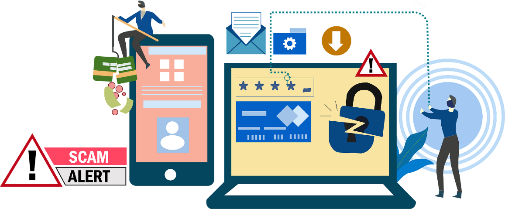 Softver je računalni program dizajniran za obavljanje specifičnih zadataka, na primjer internet preglednik, igra itd. Suprotan je od hardvera, koji se odnosi na fizičke komponente, kao što su matična ploča ili procesor.
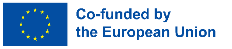 Podrška Europske komisije za izradu ove objave ne predstavlja odobrenje njenog sadržaja koji odražava stavove samih autora te se Komisija ne može smatrati odgovornom za bilo kakvu daljnju uporabu informacija sadržanih u ovoj objavi.
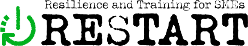 Osnove kibernetičke sigurnostiGlavne definicije – opća sigurnost
ENKRIPCIJA
VATROZID
Proces koji pretvara dokument ili datoteku u informacije koje nisu čitljive osobama koje nemaju ključ za dešifriranje. Služi za zaštitu informacija od osoba koje im ne bi trebale imati pristup.
Tijekom pretraživanja interneta i pristupanja web stranici, ona komunicira s vašim računalom kako bi se uspostavila veza. Vatrozid analizira ovu vrstu veze kako bi spriječio pristup onima koji bi mogli predstavljati rizik.
HTTP / HTTPS
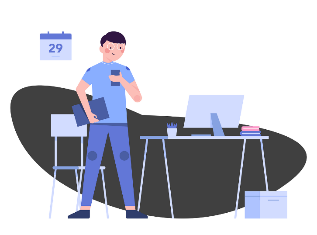 Jedan od najčešće korištenih protokola za pregledavanje interneta. HTTPS (HyperText Transfer Protocol Secure) je sigurna inačica i osigurava da su informacije koje se prenose između vašeg uređaja i web stranice šifrirane i zaštićene.
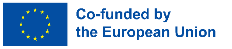 Podrška Europske komisije za izradu ove objave ne predstavlja odobrenje njenog sadržaja koji odražava stavove samih autora te se Komisija ne može smatrati odgovornom za bilo kakvu daljnju uporabu informacija sadržanih u ovoj objavi.
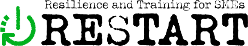 Osnove kibernetičke sigurnostiGlavne definicije – prijetnje
Phishing
SOCIJALNI INŽENJERING
Socijalni inženjering ne zahtijeva visoke računalne vještine, budući da uključuje manipulaciju ljudima putem psiholoških tehnika i društvenih vještina. Često se koristi za dobivanje osjetljivih informacija, poput lozinki ili bankovnih podataka. Tehnike krađe identiteta temelje se na socijalnom inženjeringu.
Korisnik dobiva e-poštu koja ga navodi da izvrši neku radnju na lažnoj web stranici, da npr. upiše svoju lozinku ili preuzme zaraženu datoteku.
Smishing
SMS + phishing. Slično phishingu, ova tehnika koristi SMS poruke za istu svrhu.
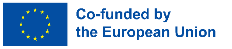 Podrška Europske komisije za izradu ove objave ne predstavlja odobrenje njenog sadržaja koji odražava stavove samih autora te se Komisija ne može smatrati odgovornom za bilo kakvu daljnju uporabu informacija sadržanih u ovoj objavi.
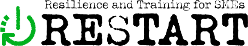 Osnove kibernetičke sigurnostiGlavne definicije – prijetnje
NAPADI NA WEBu
Vishing
Glas + phishing. U ovom slučaju, napadač se pretvara da je netko drugi tijekom telefonskog razgovora (najčešće korisnička podrška) i pokušava na taj način doći do povjerljivih informacija.
Tijekom pretraživanja interneta zlonamjerni softver napada uređaje koji su zastarjeli ili nemaju aktivirane adekvatne mjere zaštite.
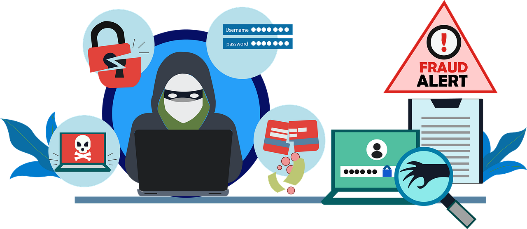 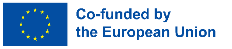 Podrška Europske komisije za izradu ove objave ne predstavlja odobrenje njenog sadržaja koji odražava stavove samih autora te se Komisija ne može smatrati odgovornom za bilo kakvu daljnju uporabu informacija sadržanih u ovoj objavi.
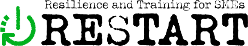 Osnove kibernetičke sigurnostiGlavne definicije – vrste malwarea
Malware
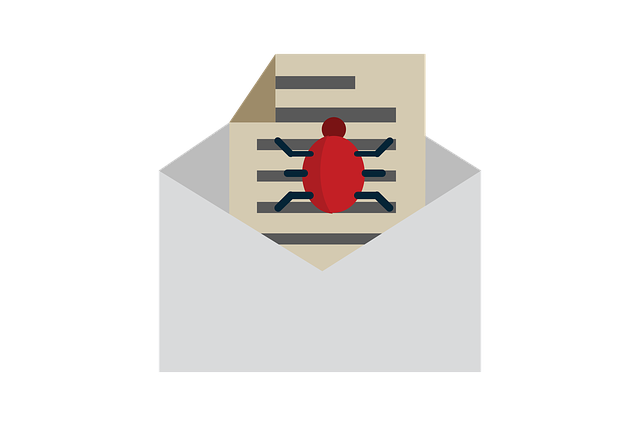 Malware je zlonamjerni softver koji može imati različite oblike (kod, skripta itd.) i može izvoditi radnje kao što su šifriranje ili brisanje osjetljivih podataka, mijenjanje osnovnih funkcija uređaja, špijuniranje aktivnosti korisnika itd. 
Anti-malware je softver čija je funkcija otkriti, zaštititi i ukloniti ovu vrstu zlonamjernog softvera. 
Postoje brojne vrste zlonamjernog softvera koje ćemo istražiti na sljedećim slajdovima.
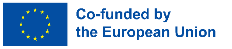 Podrška Europske komisije za izradu ove objave ne predstavlja odobrenje njenog sadržaja koji odražava stavove samih autora te se Komisija ne može smatrati odgovornom za bilo kakvu daljnju uporabu informacija sadržanih u ovoj objavi.
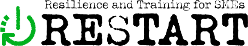 Osnove kibernetičke sigurnostiGlavne definicije – vrste malwarea
Trojan
Računalni virus
Ova vrsta zlonamjernog softvera ulazi u sustav kao bezopasna datoteka ili softver i izvodi neželjene radnje u pozadini, poput brisanja datoteka ili preuzimanja drugog zlonamjernog softvera.
Ova vrsta zlonamjernog softvera ima za cilj promijeniti funkcioniranje uređaja i zahtijeva interakciju korisnika za širenje na druge datoteke i sustave.
RAČUNALNI CRV
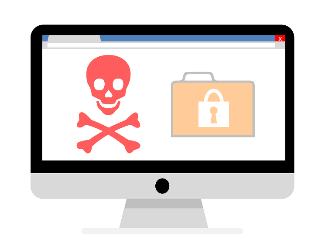 Može se replicirati i premještati s jednog zaraženog uređaja na drugi diljem mreže. Često dolazi sa zaraženih USB uređaja, privitaka e-pošte ili čak web stranica.
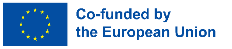 Podrška Europske komisije za izradu ove objave ne predstavlja odobrenje njenog sadržaja koji odražava stavove samih autora te se Komisija ne može smatrati odgovornom za bilo kakvu daljnju uporabu informacija sadržanih u ovoj objavi.
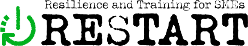 Osnove kibernetičke sigurnostiGlavne definicije – vrste malware-a
Spyware
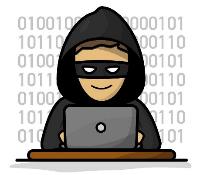 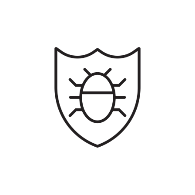 Kao što naziv sugerira, ova vrsta zlonamjernog softvera špijunira zaraženi uređaj, prikupljajući podatke o aktivnosti korisnika. Obično dolazi iz neželjene e-pošte (spama) ili preuzimanja lažnih datoteka.
Ransomware
Adware
Malware koji prati korisnikov internet preglednik i povijest preuzimanja kako bi prikazao neželjene oglase ili bannere na koje korisnik može kliknuti. Obično zaraze uređaje putem zaraženih web stranica ili web stranica za preuzimanje lažnih datoteka.
Opasna vrsta zlonamjernog softvera koji šifrira datoteke na tvrdom disku uređaja i ograničava pristup korisniku, zahtijevajući otkupninu, obično u kriptovalutama, u zamjenu za dekriptiranje datoteka. Dobro poznat slučaj je WannaCry.
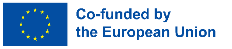 Podrška Europske komisije za izradu ove objave ne predstavlja odobrenje njenog sadržaja koji odražava stavove samih autora te se Komisija ne može smatrati odgovornom za bilo kakvu daljnju uporabu informacija sadržanih u ovoj objavi.
Kibernetička sigurnostna radnom mjestu
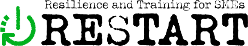 Kibernetička sigurnost odgovornost je svih u poduzeću, kako uprave tako i zaposlenika, stoga mora biti i dio radne kulture poduzeća.
Kako u uredu tako i kod kuće, potrebno je pridržavati se niza osnovnih mjera u okviru plana kibernetičke sigurnosti kako bi se osiguralo nesmetano odvijanje poslovanja.
U nastavku slijedi osnovni plan kibernetičke sigurnosti koji je potrebno slijediti kako bi se održao integritet informacija poduzeća:
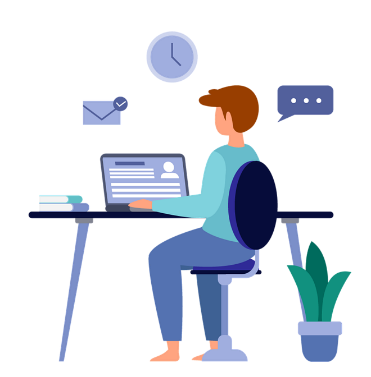 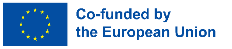 Podrška Europske komisije za izradu ove objave ne predstavlja odobrenje njenog sadržaja koji odražava stavove samih autora te se Komisija ne može smatrati odgovornom za bilo kakvu daljnju uporabu informacija sadržanih u ovoj objavi.
Kibernetička sigurnostna radnom mjestu
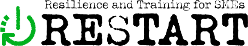 Informirajte se o politici kibernetičke sigurnosti poduzeća. Svako poduzeće ima jedinstvene potrebe, stoga bi politika kibernetičke sigurnosti trebala biti razvijena i trebali bi ju slijediti zaposlenici i menadžeri kako bi se stvorila kultura kibernetičke sigurnosti.
Ažurirajte softvere uređaja. Održavanje svih aplikacija i operativnih sustava ažuriranim smanjuje njihovu ranjivost.
Postavite vatrozida. Vatrozid će pružiti dodatnu zaštitu pri pretraživanju interneta.
Redovito radite sigurnosne kopije. U slučaju gubitka podataka, sigurnosne kopije omogućit će brzo vraćanje poslovanja u normalu. 
Osigurajte wifi mreže. Wifi mreže koje se koriste u svakodnevnim aktivnostima moraju biti ispravno konfigurirane kako bi bile dovoljno sigurne od trećih strana.
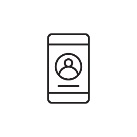 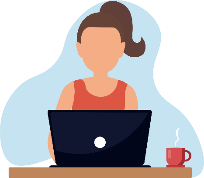 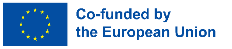 Podrška Europske komisije za izradu ove objave ne predstavlja odobrenje njenog sadržaja koji odražava stavove samih autora te se Komisija ne može smatrati odgovornom za bilo kakvu daljnju uporabu informacija sadržanih u ovoj objavi.
Kibernetička sigurnostna radnom mjestu
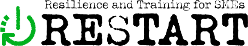 Instalirajte anti-malware softver radi zaštite od mogućih napada.
Definirajte akcijski plan za mobilne uređaje. Kibernetička sigurnost ne odnosi se samo na računala, već i na mobilne uređaje poput pametnih telefona i tableta, koji također moraju biti zaštićeni.
Implementirajte postupke za zaštitu informacija. Definirajte korake kojih se treba pridržavati u slučaju kibernetičkih napada.
Koristite jake lozinke. Lozinke trebaju sadržavati brojeve, slova i posebne znakove. Jedan od načina da provjerite jesu li lozinke dovoljno jake je web stranica https://password.kaspersky.com/. 
Ograničite mogućnosti instalacije softvera. Zaposlenici bi trebali imati ograničenu mogućnost instaliranja novih softvera, kako bi se spriječilo instaliranje lažnih aplikacija koje bi mogle zaraziti mrežne uređaje.
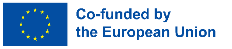 Podrška Europske komisije za izradu ove objave ne predstavlja odobrenje njenog sadržaja koji odražava stavove samih autora te se Komisija ne može smatrati odgovornom za bilo kakvu daljnju uporabu informacija sadržanih u ovoj objavi.
Kibernetička sigurnostu radu na daljinu
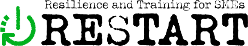 U radu na daljinu, kibernetička sigurnost je još važnija, jer ne postoji ista količina kontrole nad sigurnosnim procedurama i politikama poduzeća, mreže su manje sigurne, može doći do pogrešaka u konfiguraciji itd.
Zbog toga se moraju razmotriti nove mjere kako bi se osiguralo postizanje sljedećih ciljeva kibernetičke sigurnosti za daljinski pristup informacijama:
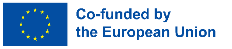 Podrška Europske komisije za izradu ove objave ne predstavlja odobrenje njenog sadržaja koji odražava stavove samih autora te se Komisija ne može smatrati odgovornom za bilo kakvu daljnju uporabu informacija sadržanih u ovoj objavi.
Kibernetička sigurnostu radu na daljinu
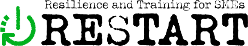 Dostupnost. Ovlašteni korisnici moraju imati pristup informacijama kada je to potrebno.
Povjerljivost. Mora se osigurati da samo ovlašteni korisnici mogu pristupiti informacijama.
Autentičnost. Mora se osigurati da su ovlašteni korisnici (s pristupom informacijama) oni za koje se predstavljaju.
Sljedivost. Mora postojati mogućnost praćenja nepropisnog ili neovlaštenog pristupa informacijama.
Cjelovitost. Mora se osigurati da su informacije i metode njihove obrade točne i potpune.
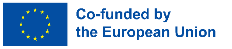 Podrška Europske komisije za izradu ove objave ne predstavlja odobrenje njenog sadržaja koji odražava stavove samih autora te se Komisija ne može smatrati odgovornom za bilo kakvu daljnju uporabu informacija sadržanih u ovoj objavi.
Kibernetička sigurnostu radu na daljinu
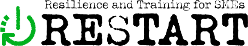 Uz prethodno spomenuti plan kibernetičke sigurnosti, korištenje VPN-a (Virtual Private Network) je također preporučljivo. Ova mrežna tehnologija omogućuje sigurnu vezu između lokalne mreže i interneta, čime je zajamčena cjelovitost i povjerljivost podataka.
Osim toga, aplikacije za daljinski pristup računalu omogućit će zaposlenicima da na daljinu upravljaju računalima koja se fizički nalaze u uredu. Primjer takvog alata je TeamViewer.
Rješenja u oblaku te alati za suradnju i komunikaciju također su važni alati za kibernetičku sigurnost u radu na daljinu, omogućujući pristup informacijama na brz i koordiniran način.
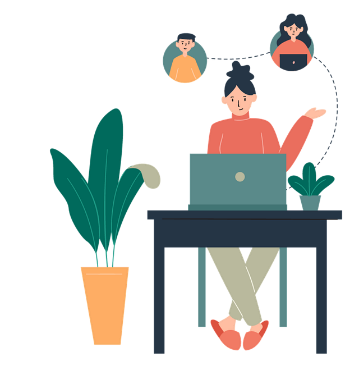 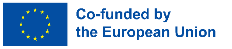 Podrška Europske komisije za izradu ove objave ne predstavlja odobrenje njenog sadržaja koji odražava stavove samih autora te se Komisija ne može smatrati odgovornom za bilo kakvu daljnju uporabu informacija sadržanih u ovoj objavi.
Kibernetička sigurnostu radu na daljinu
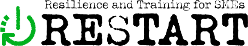 Primjeri alata za rad na daljinu:
VPN
hide.me. Ova VPN usluga omogućuje pretraživanje interneta na privatan način, bez geografskih ograničenja. https://hide.me/ 


PrivadoVPN. Sa sjedištem u Švicarskoj, besplatna verzija omogućuje zaštitu do 10 GB podataka svaki mjesec. https://privadovpn.com/
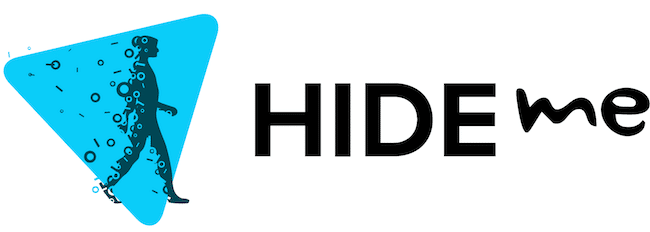 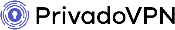 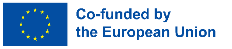 Podrška Europske komisije za izradu ove objave ne predstavlja odobrenje njenog sadržaja koji odražava stavove samih autora te se Komisija ne može smatrati odgovornom za bilo kakvu daljnju uporabu informacija sadržanih u ovoj objavi.
Kibernetička sigurnostu radu na daljinu
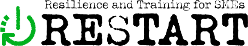 Primjeri alata za rad na daljinu:
Daljinski pristup računalu
AnyDesk. Besplatan za osobnu upotrebu, omogućava pristup informacijama s bilo kojeg mjesta. https://anydesk.com/ 


TeamViewer. Ovaj se alat više fokusira na daljinski pristup informacijama jer omogućuje pristup bilo kojem uređaju s bilo kojeg mjesta. Osim toga, osigurava sigurno dijeljenje datoteka i pristup drugim uređajima, a besplatan je za osobnu upotrebu. https://www.teamviewer.com/
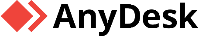 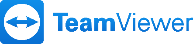 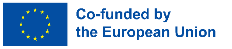 Podrška Europske komisije za izradu ove objave ne predstavlja odobrenje njenog sadržaja koji odražava stavove samih autora te se Komisija ne može smatrati odgovornom za bilo kakvu daljnju uporabu informacija sadržanih u ovoj objavi.
Kibernetička sigurnostu radu na daljinu
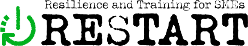 Primjeri alata za rad na daljinu:
Rješenja u oblaku
Dropbox. Besplatni plan nudi 2 GB prostora za pohranu, a uz plaćanje moguće je koristiti do 3 TB prostora za pohranu.  https://www.dropbox.com/ 


MEGA. Ova platforma uključuje 20 GB besplatnog prostora, plaćeni paketi za osobnu upotrebu do 16 TB, a za poduzeća do 10 PB, što je čini jednim od rješenja s najvećim kapacitetom. https://mega.io/
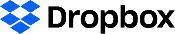 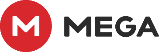 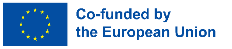 Podrška Europske komisije za izradu ove objave ne predstavlja odobrenje njenog sadržaja koji odražava stavove samih autora te se Komisija ne može smatrati odgovornom za bilo kakvu daljnju uporabu informacija sadržanih u ovoj objavi.
Kibernetička sigurnostu radu na daljinu
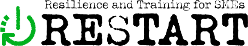 Primjeri alata za rad na daljinu:
Alati za suradnju i komunikaciju
Slack. Ova platforma za razmjenu poruka omogućuje integraciju s drugim alatima i pojednostavljuje timsku komunikaciju. Besplatna verzija omogućuje pristup povijesti zadnjih 10.000 timskih poruka, video pozive s kolegama i integrira se s 10 aplikacija. https://slack.com/ 

Trello. Ovaj alat je temeljen na Kanban karticama i omogućuje da uključite bilješke, datoteke, rokove i druge stavke. Besplatan je za do 10 ploča po timu. https://trello.com/
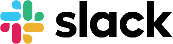 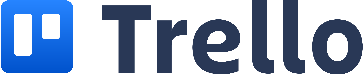 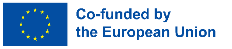 Podrška Europske komisije za izradu ove objave ne predstavlja odobrenje njenog sadržaja koji odražava stavove samih autora te se Komisija ne može smatrati odgovornom za bilo kakvu daljnju uporabu informacija sadržanih u ovoj objavi.
Preporukeza poduzetnike
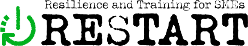 Pobrinite se da vaše poduzeće ima plan kibernetičke sigurnosti koji odgovara potrebama i potencijalnim ranjivostima vašeg poslovanja.
Uspostavite politike i procedure za sigurno upravljanje informacijama, npr. zabranjeno korištenje privatnih uređaja, uništavanje dokumenata na siguran način.
Informirajte svoje zaposlenike o kibernetičkoj sigurnosti kako bi se mogli pridržavati pravila i procedura.
Unaprijedite svoje digitalne i kibersigurnosne vještine; zapamtite da rukujete vrlo osjetljivim informacijama.
Pridržavajte se preporuka za zaposlenike! 
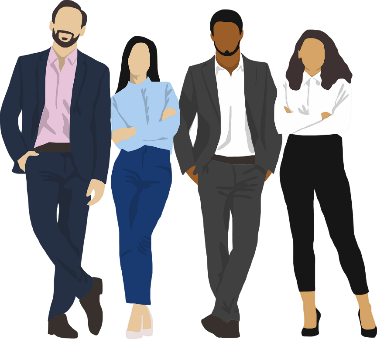 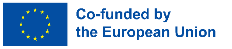 Podrška Europske komisije za izradu ove objave ne predstavlja odobrenje njenog sadržaja koji odražava stavove samih autora te se Komisija ne može smatrati odgovornom za bilo kakvu daljnju uporabu informacija sadržanih u ovoj objavi.
Preporukeza zaposlenike
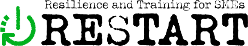 Kibernetička sigurnost počinje fizičkom sigurnošću informacija: neka vaša radna površina bude čista od povjerljivih informacija, papirića s lozinkama, e-pošte itd.
Ne spajajte USB uređaje koji dolaze od nepouzdanih osoba jer bi mogli zaraziti vaše računalo.
Šifrirajte osjetljive informacije prije slanja, npr. putem komprimirane datoteke zaštićene lozinkom.
Ne zaboravite redovito prazniti smeće računala.
Redovito pravite sigurnosne kopije.
Izvan radnog mjesta, pazite na svoje mobilne uređaje.
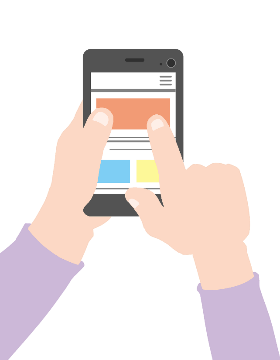 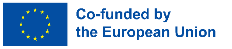 Podrška Europske komisije za izradu ove objave ne predstavlja odobrenje njenog sadržaja koji odražava stavove samih autora te se Komisija ne može smatrati odgovornom za bilo kakvu daljnju uporabu informacija sadržanih u ovoj objavi.
Preporukeza zaposlenike
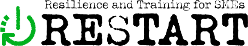 Ako je moguće, izbjegavajte povezivanje s otvorenim wifi mrežama. Ako to trebate učiniti, koristite VPN radi sigurnosti.
Zaključajte svoje računalo kada niste za radnim stolom.
Koristite sigurne lozinke. Možete provjeriti sigurnost svojih lozinki na namjenskim web stranicama kao što je https://password.kaspersky.com/.
Nemojte uvijek koristiti iste lozinke jer ćete biti ranjiviji u slučaju da “procure”.
Ne preuzimajte privitke od nepoznatih pošiljatelja, budite oprezni sa sumnjivim porukama i prijavite svaki incident svojim nadređenima.
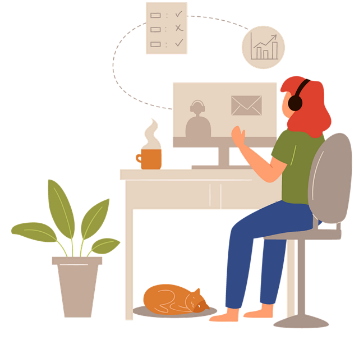 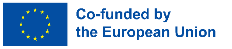 Podrška Europske komisije za izradu ove objave ne predstavlja odobrenje njenog sadržaja koji odražava stavove samih autora te se Komisija ne može smatrati odgovornom za bilo kakvu daljnju uporabu informacija sadržanih u ovoj objavi.
Sažetak
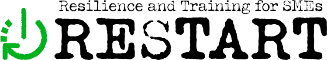 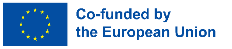 Podrška Europske komisije za izradu ove objave ne predstavlja odobrenje njenog sadržaja koji odražava stavove samih autora te se Komisija ne može smatrati odgovornom za bilo kakvu daljnju uporabu informacija sadržanih u ovoj objavi.
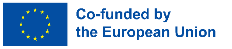 Pitanja za procjenu znanja
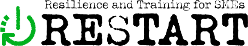 Podrška Europske komisije za izradu ove objave ne predstavlja odobrenje njenog sadržaja koji odražava stavove samih autora te se Komisija ne može smatrati odgovornom za bilo kakvu daljnju uporabu informacija sadržanih u ovoj objavi.
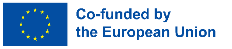 Pitanja za procjenu znanja: odgovori
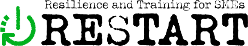 Podrška Europske komisije za izradu ove objave ne predstavlja odobrenje njenog sadržaja koji odražava stavove samih autora te se Komisija ne može smatrati odgovornom za bilo kakvu daljnju uporabu informacija sadržanih u ovoj objavi.
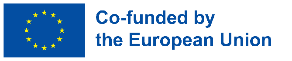 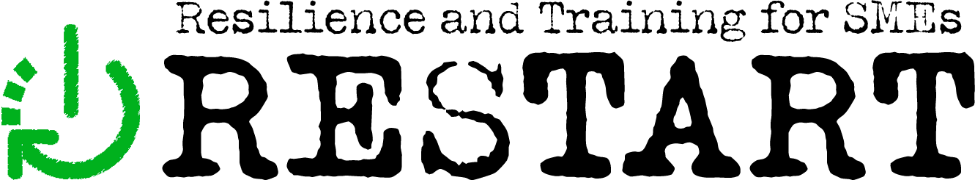 Podrška Europske komisije za izradu ove objave ne predstavlja odobrenje njenog sadržaja koji odražava stavove samih autora te se Komisija ne može smatrati odgovornom za bilo kakvu daljnju uporabu informacija sadržanih u ovoj objavi.
Hvala!
Nastavite se educirati na www.restartproject.eu.